San Diego Gas & Electric
Energy Savings Assistance Program
CARE Program
2012-2014 Marketing & Outreach
CARE & Energy Savings Assistance Program - Agenda
2
CARE & ENERGY SAVINGS ASSISTANCE PROGRAM 2011 PAID MEDIA
3
CARE & Energy Savings Assistance Program  2011 Paid Marketing
4
CARE & Energy Savings Assistance Program  Customer Testimonial
5
CARE & Energy Savings Assistance Program Languages Available
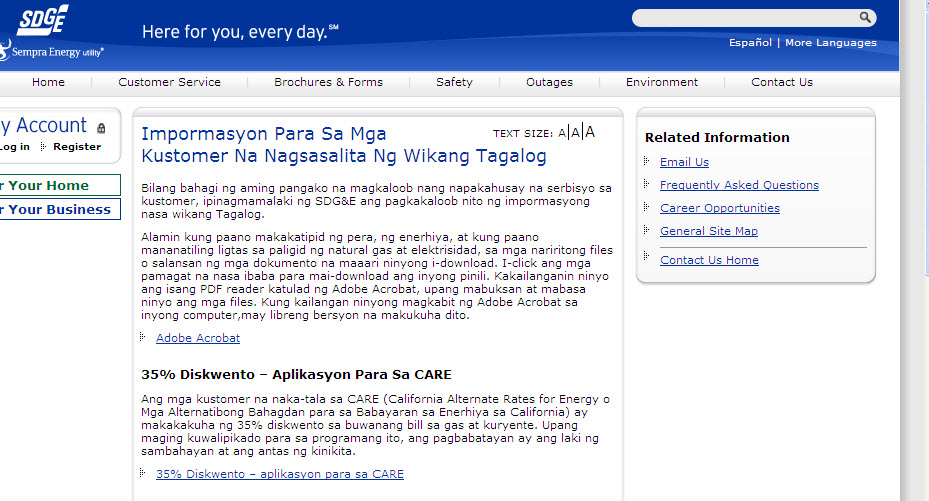 6
CARE & Energy Savings Assistance Program  Sample Print Ads
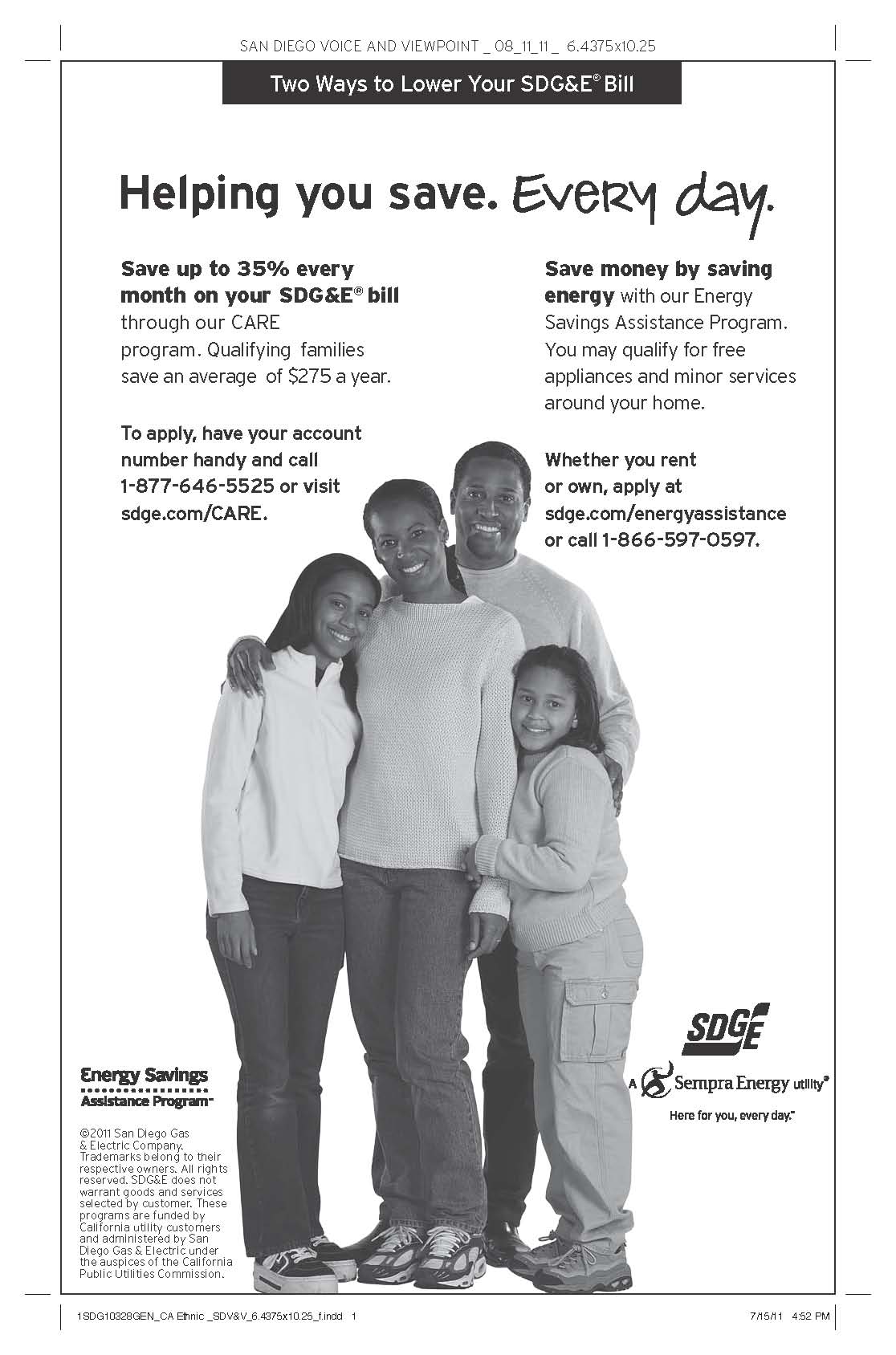 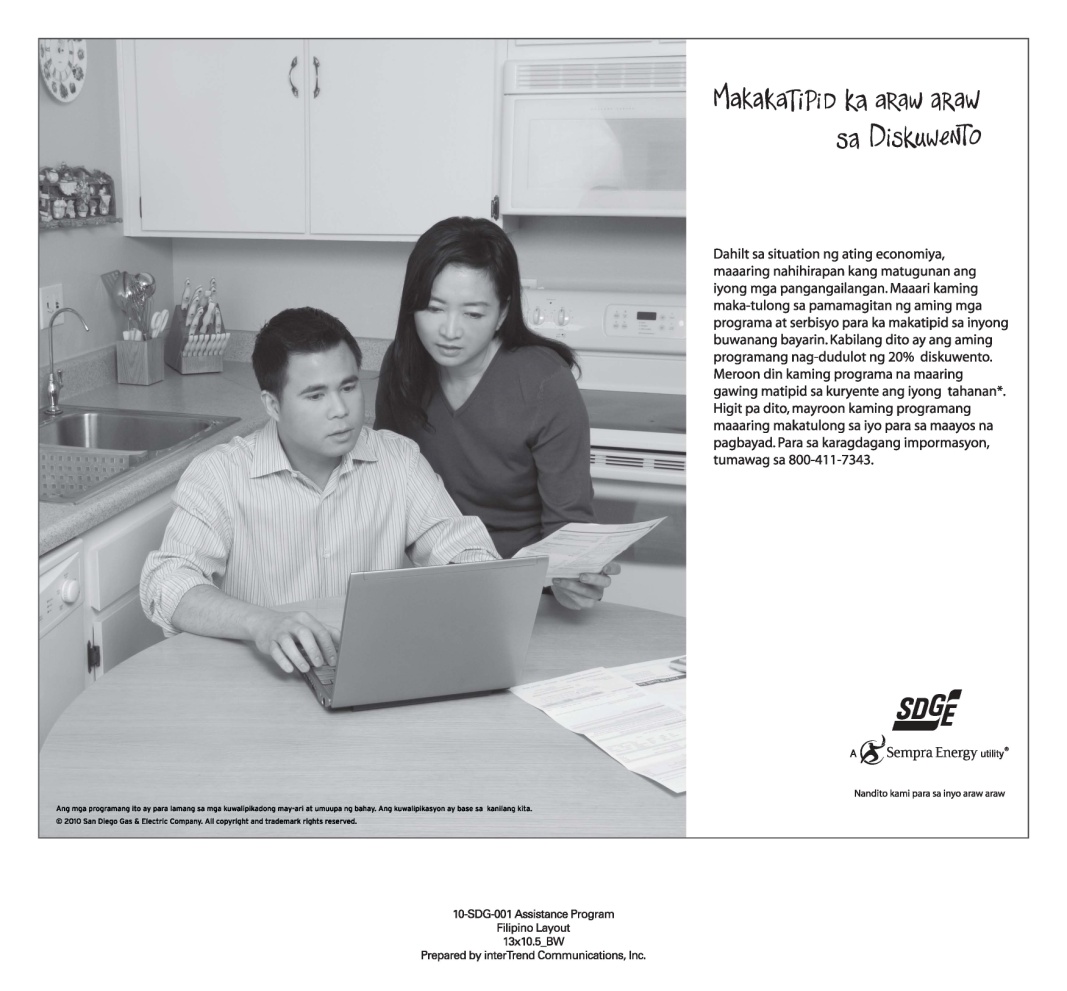 Print ads available in Spanish, Chinese, Tagalog and Vietnamese .
7
CARE & Energy Savings Assistance Program  Banner Ad Samples
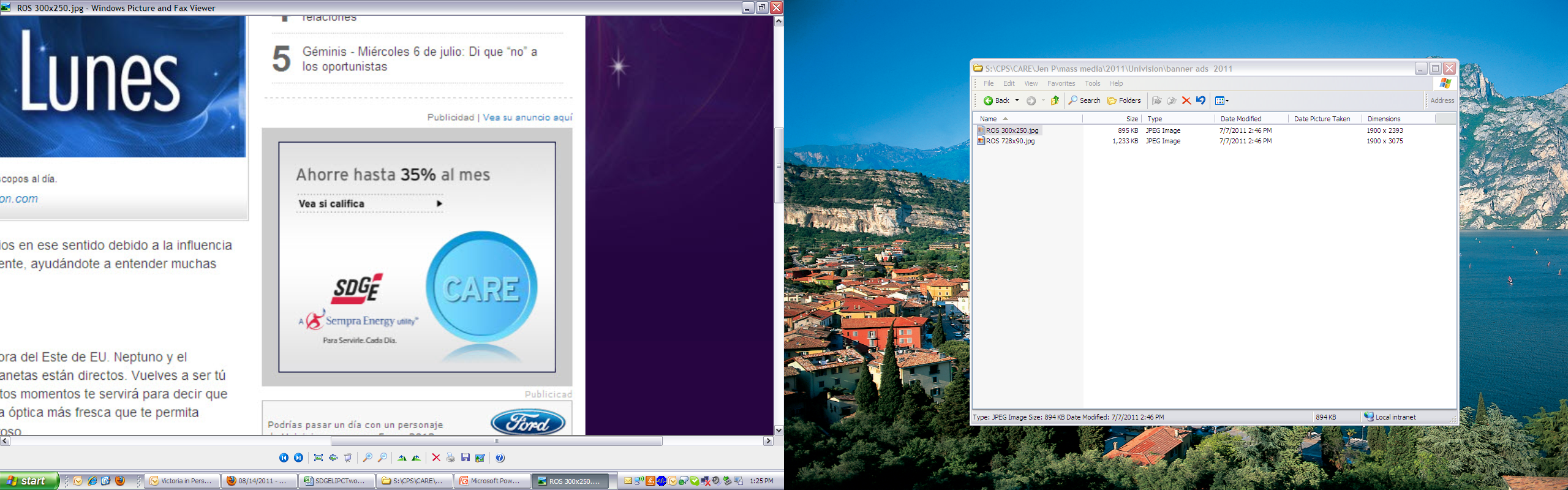 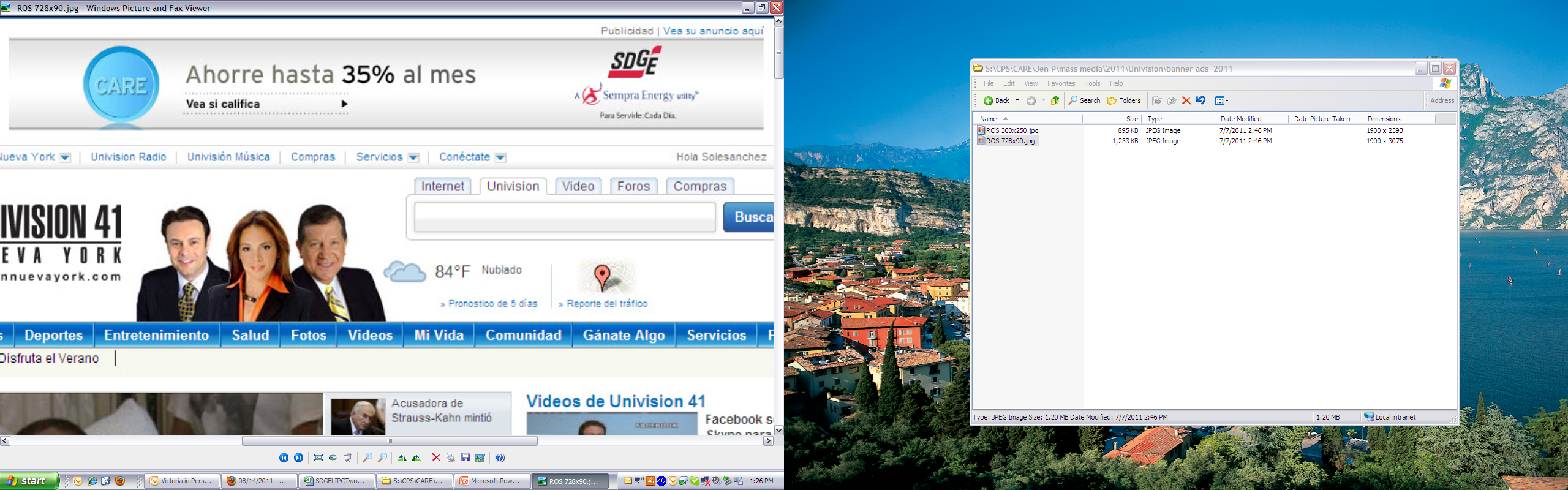 8
CARE & Energy Savings Assistance Program  Landing Page
9
CARE & Energy Savings Assistance Program  Transit Ad Samples
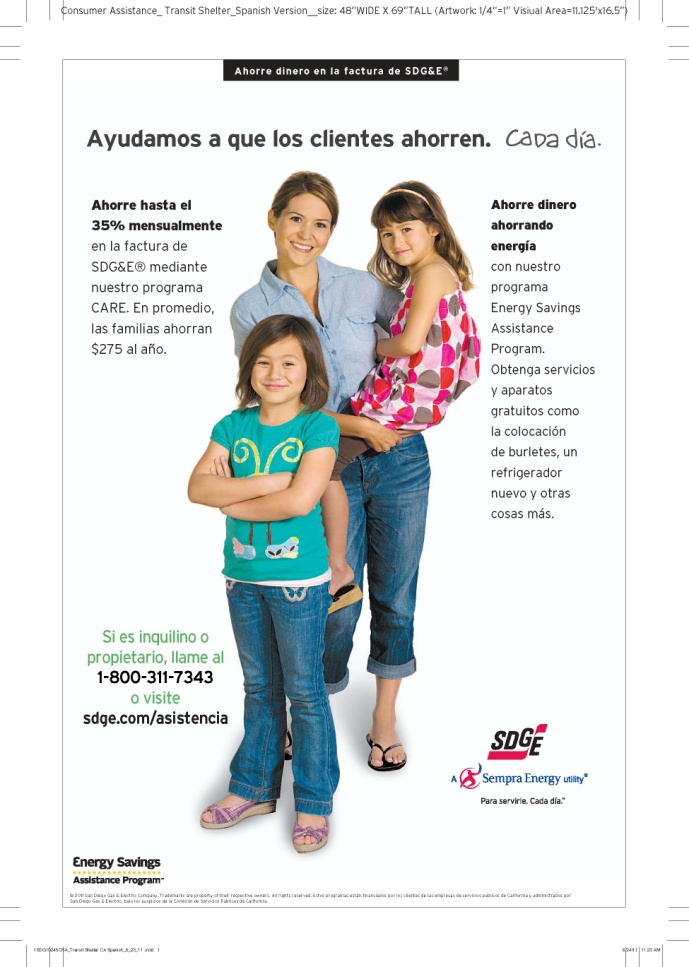 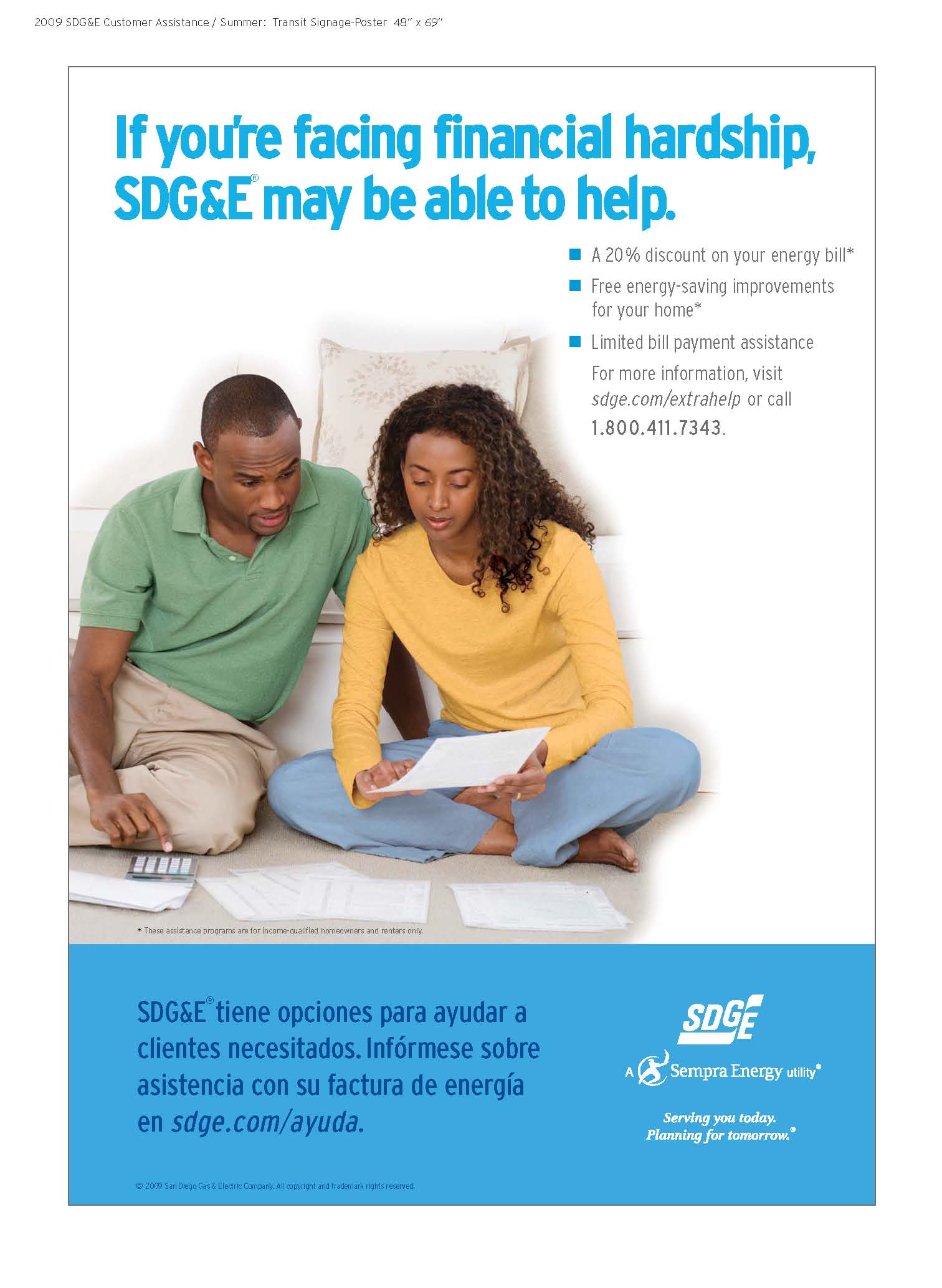 Available in Spanish, Tagalog and Vietnamese.
10
CARE & ENERGY SAVINGS ASSISTANCE PROGRAM2011 DIRECT MARKETING
11
CARE & ENERGY SAVINGS ASSISTANCE PROGRAM  2011 DIRECT MARKETING
12
CARE Program 2011 Direct Mail Sample
13
Energy Savings Assistance Program 2011 Direct Mail Sample
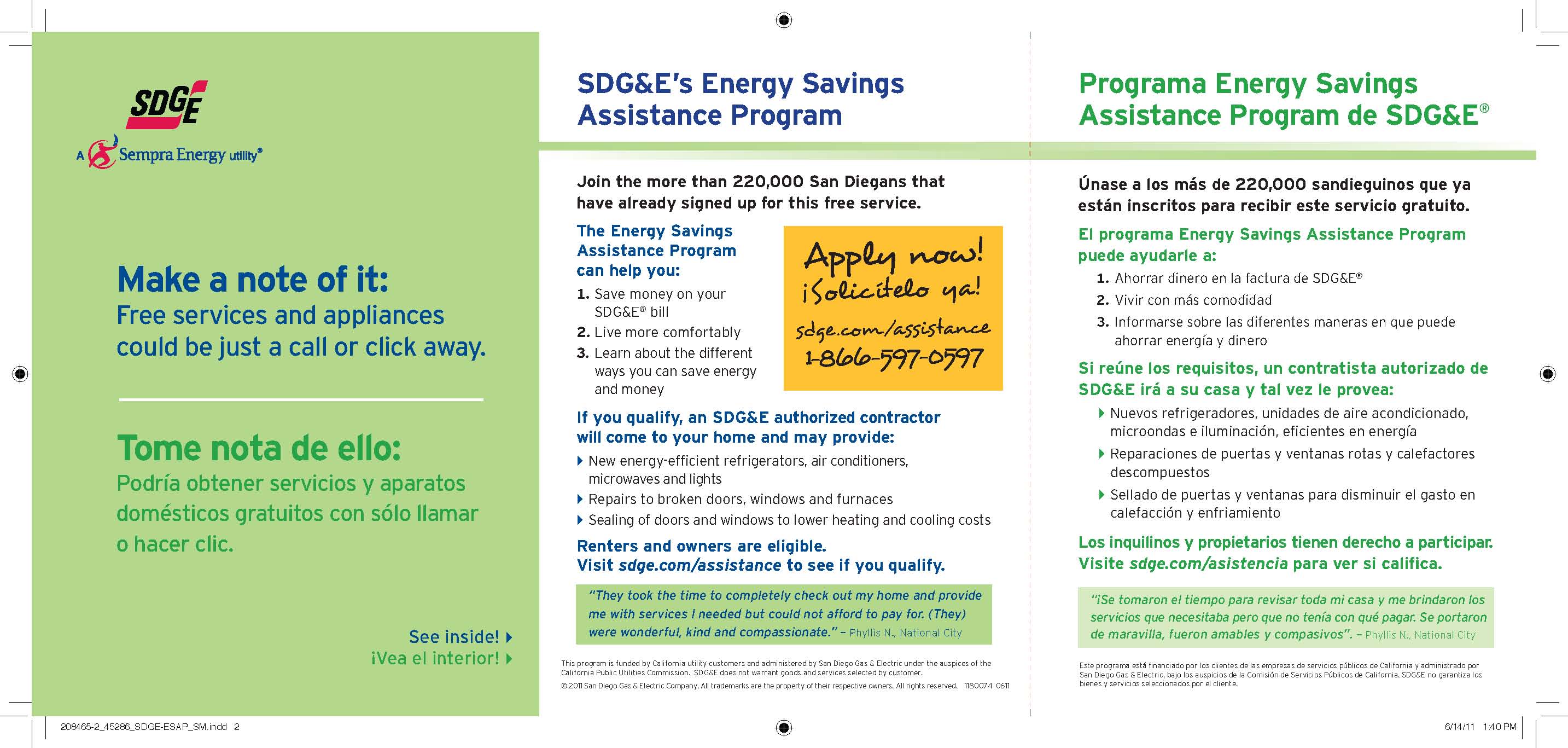 14
CARE & ENERGY SAVINGS ASSISTANCE PROGRAM OUTREACH
15
Multi-Lingual Multi-Cultural OutreachNew Approach in 2011
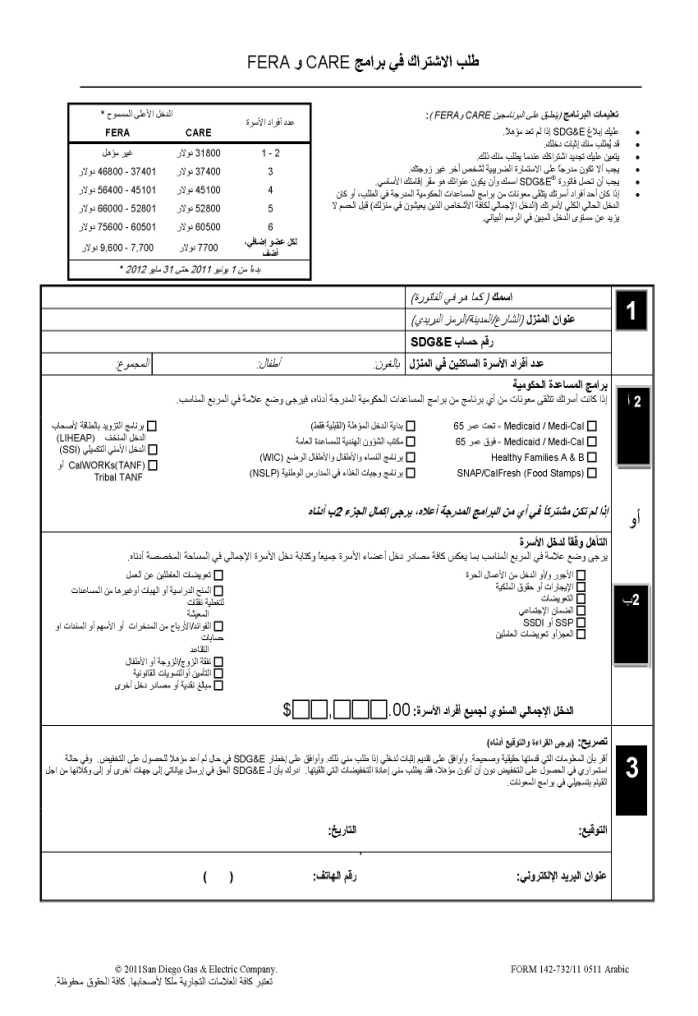 16
Service Industry OutreachNew Approach in 2011
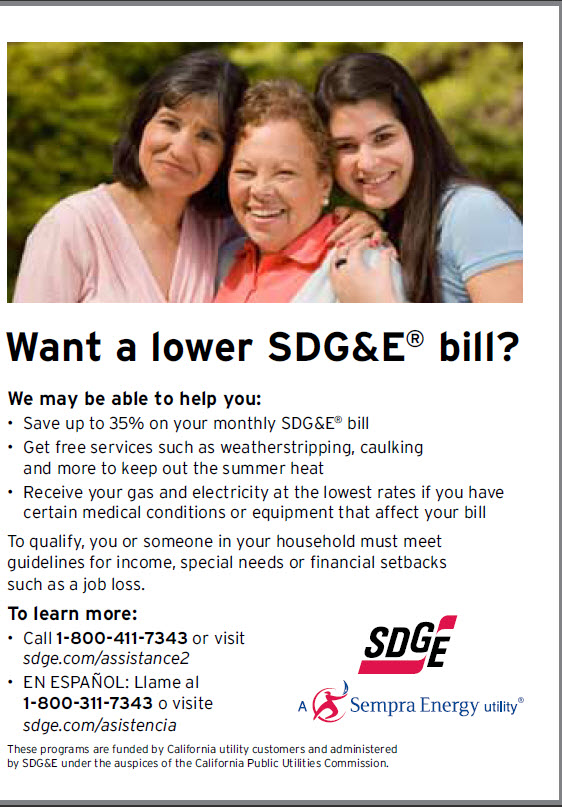 17
Community-Based Organizations Outreach
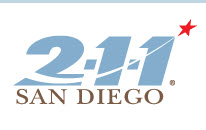 18
Community NewspapersNew Approach in 2011
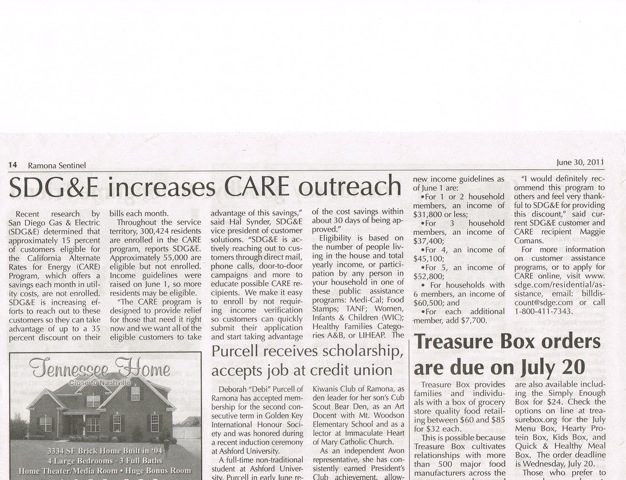 19
CARE & ENERGY SAVINGS ASSISTANCE PROGRAM MARKETING & OUTREACH 2012-2014 EXPANDING SUCCESSFUL STRATEGIES WHILE EXPLORING NEW OPPORTUNITIES
20
Marketing and Outreach2012-2014
What are we trying to do?
21
Marketing and Outreach2012-2014
How do we get there?
22
CARE & Energy Savings Assistance Program  2012-2014 Paid Media
23
CARE & Energy Savings Assistance Programs  2012-2014 Direct Marketing
24
CARE & Energy Savings Assistance Programs  2012-2014 Outreach
25